Сундучок знаний
А.С.Пушкин «Сказка о рыбаке и рыбке»
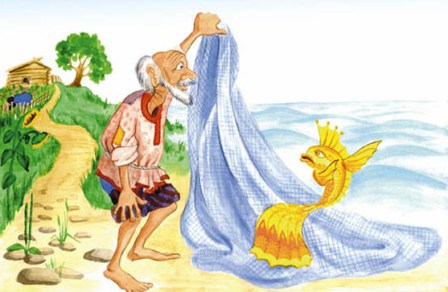 Правила игры
Хашева О.А., учитель русского языка и литературы МБОУ 
 СОШ №4 г. Энгельса Саратовкой области
Начать игру
ресурсы
Сундучок знаний
н
с
и
р
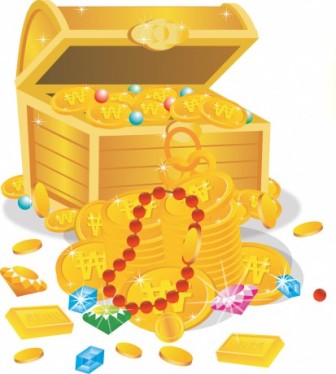 к
д
Игру заверши - мультфильм посмотри
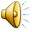 н
Что закинул старик в море?
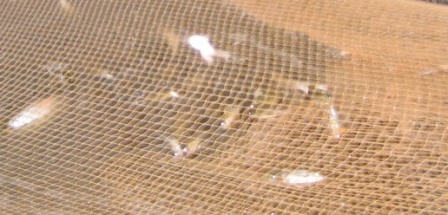 н
е
в
о
д
с
Как называла рыбка старика?
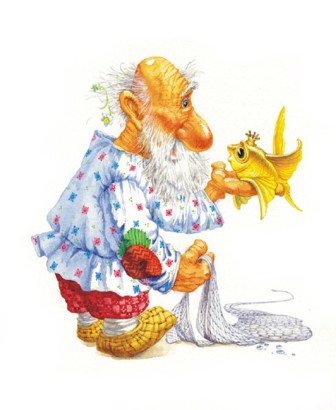 с
т
а
р
ч
е
к
Какое желание было первым у старухи?
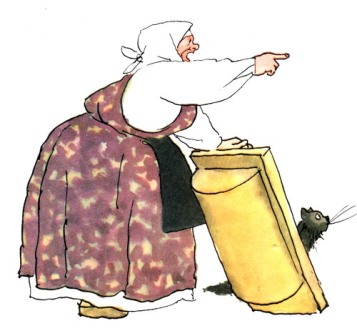 к
о
р
ы
т
о
и
Что попросила старуха вместо ветхой землянки?
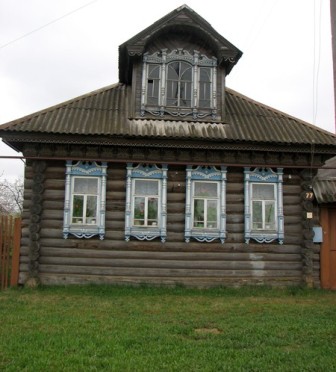 и
з
б
у
р
Кто исполнял все желания старика?
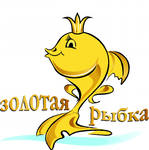 р
ы
б
к
а
д
Где жила старуха-царица после терема ?
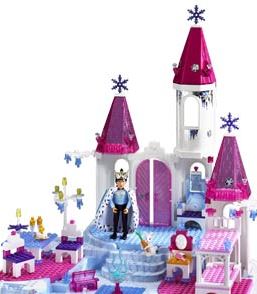 д
в
о
р
е
ц
Выход
Ресурсы
http://www.festum.de/brickset/images/7577-1.jpg - дворец
http://www.kyarsk2.ru/uploads/iboard/3id111229.jpg - сундучок
http://s013.radikal.ru/i323/1012/91/727271f281a7.jpg - русская изба
http://www.tarostudio.ru/img/hettida-big.jpg - старичок с рыбкой
http://www.nn.ru/data/forum/images/2010-03/20491314-29.jpg - золотая рыбка
http://hiero.ru/pict/1f3/2170267.jpg - старичок с рыбкой
http://www.molotro.ru/pic/es.jpg - невод
http://www.playcast.ru/uploads/2009/11/15/1333296.jpg - старуха
Песня с диска из домашней коллекции ( данные отсутствуют)
Отрывок из мультфильма «Сказка о рыбаке и рыбке» – диск.А.С.Пушкин. Полное собрание сочинений,Санкт – Петербург, 2007г